ИТОГИ 
ПРОЕКТА ПО ПАРТИСИПАТОРНОМУ БЮДЖЕТИРОВАНИЮ
 
«Я ПЛАНИРУЮ БЮДЖЕТ»
1
ПАРТИСИПАТОРНОЕ БЮДЖЕТИРОВАНИЕ
https://www.magnitogorsk.ru
ПРОЕКТ «Я ПЛАНИРУЮ БЮДЖЕТ»
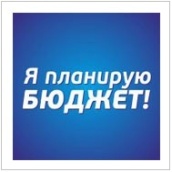 Распоряжение Правительства 
Российской Федерации от 31.01.2019
№ 117-р
Вовлеченность граждан в муниципальное управление
2
ПАРТИСИПАТОРНОЕ БЮДЖЕТИРОВАНИЕ
https://www.magnitogorsk.ru
ПРОЕКТ «Я ПЛАНИРУЮ БЮДЖЕТ»
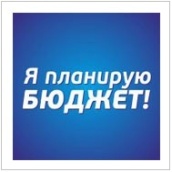 жители города
инициативная комиссия
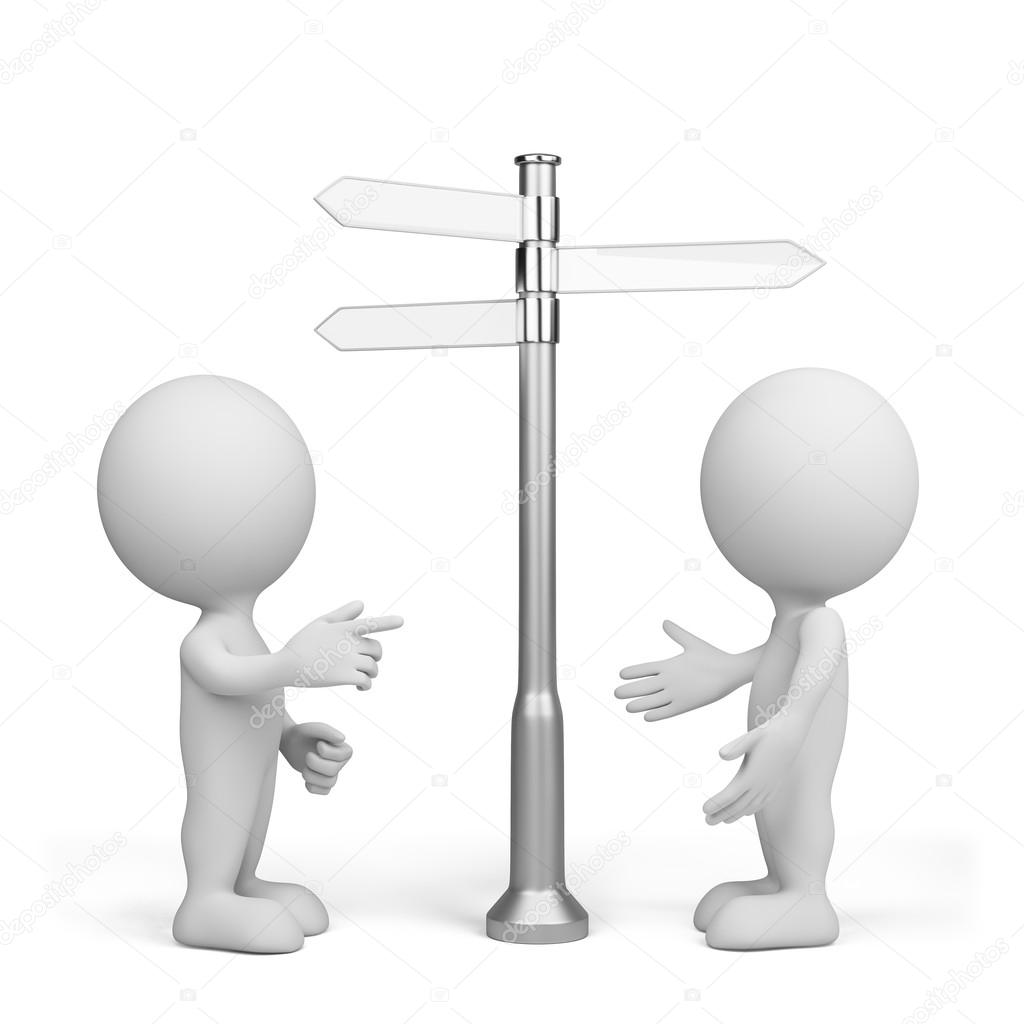 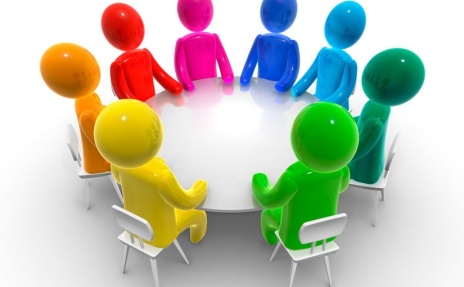 Предоставлена возможность:

 вносить предложения в форме заявки на использование части бюджетных средств
Предоставлена возможность:

самостоятельно, открыто и честно выбирать инициативу
3
ПАРТИСИПАТОРНОЕ БЮДЖЕТИРОВАНИЕ
https://www.magnitogorsk.ru
ПРОЕКТ «Я ПЛАНИРУЮ БЮДЖЕТ»
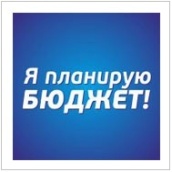 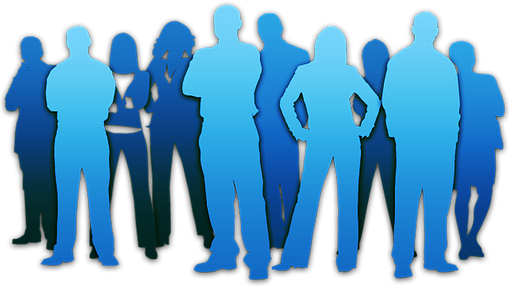 2017 год

78 участников
40 инициатив
2019 год

52 участника
38 инициатив
2016 год

60 участников
38 инициатив
2018 год

75 участников
29 инициатив
4
ПАРТИСИПАТОРНОЕ БЮДЖЕТИРОВАНИЕ
https://www.magnitogorsk.ru
ПРОЕКТ «Я ПЛАНИРУЮ БЮДЖЕТ»
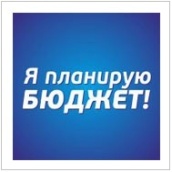 2017 г.
2016 г.
Современной школе – современная спортивная площадка
60 участников
38 инициатив
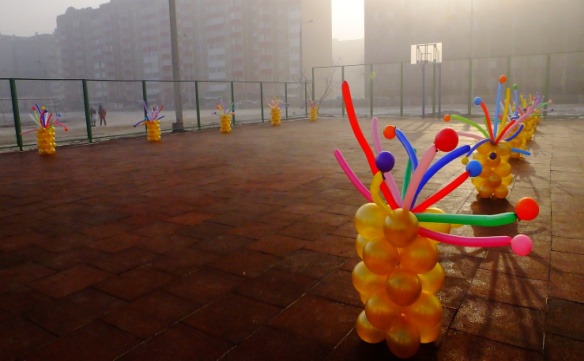 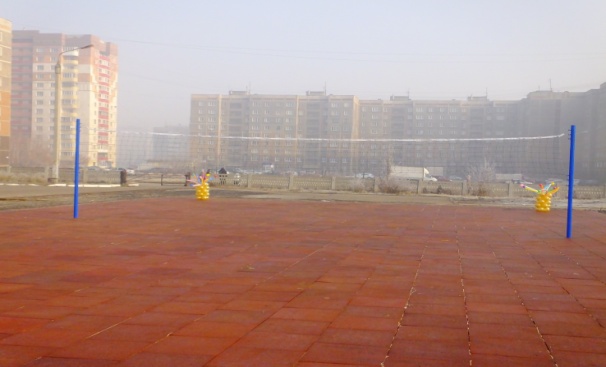 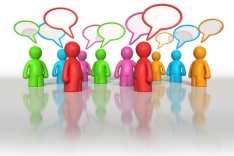 Волейбольная площадка (24*15 м.)
Баскетбольная  площадка (28*16 м.)
1 300 тыс. руб.
Муниципальная программа «Развитие образования в г. Магнитогорске»
Строительство спортивных площадок с современным ударопоглащающим покрытием
общая площадь 808 кв.м.
5
(ул. Тевосяна,27/3)
ПАРТИСИПАТОРНОЕ БЮДЖЕТИРОВАНИЕ
https://www.magnitogorsk.ru
ПРОЕКТ «Я ПЛАНИРУЮ БЮДЖЕТ»
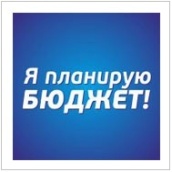 2018 г.
2017 г.
Реконструкция стадиона «Малыш»
78 участников
40 инициатив
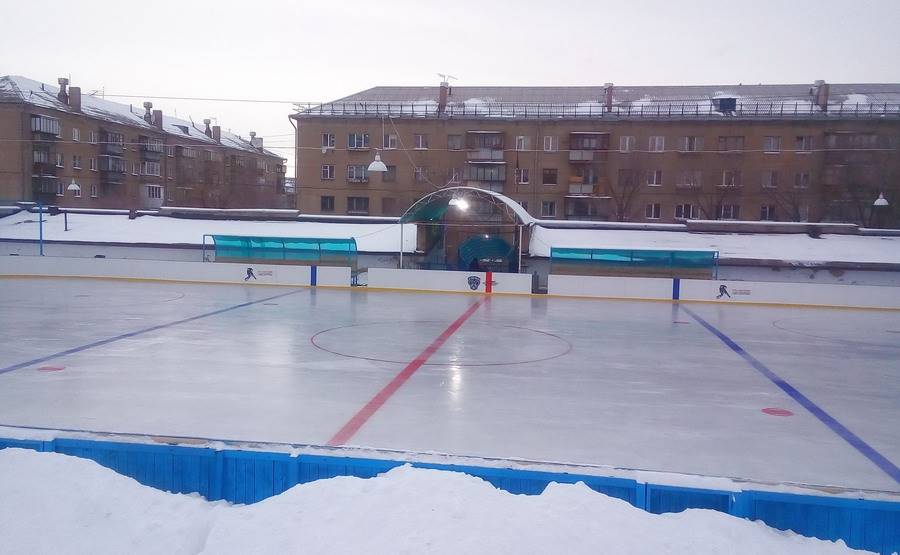 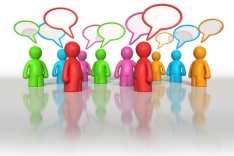 1 300 тыс. руб.
Муниципальная программа «Развитие физической культуры и спорта в г. Магнитогорске»
Устройство асфальтобетонного покрытия хоккейной коробки
общая площадь 1 767 кв.м.
6
(ул. Вокзальная, 114/2)
ПАРТИСИПАТОРНОЕ БЮДЖЕТИРОВАНИЕ
https://www.magnitogorsk.ru
ПРОЕКТ «Я ПЛАНИРУЮ БЮДЖЕТ»
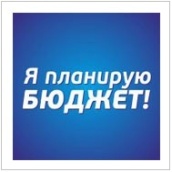 2019 г.
2018 г.
Детская библиотека - площадка социальной адаптации для детей с ограниченными возможностями здоровья
75 участников
29 инициатив
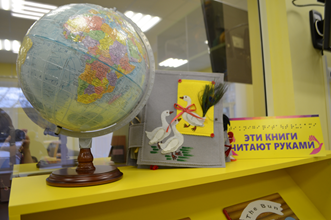 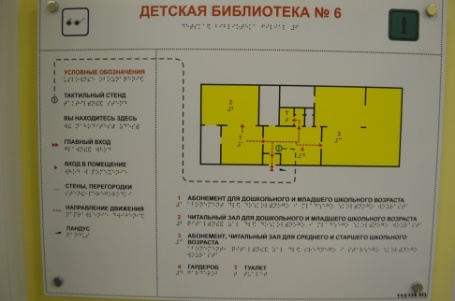 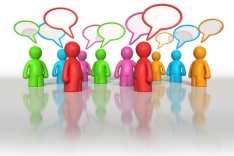 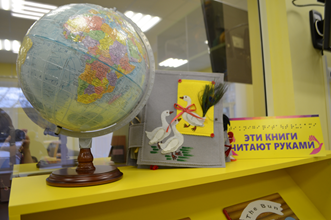 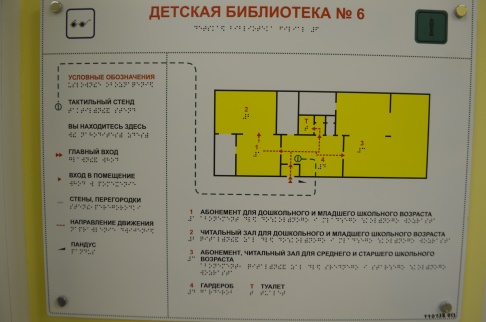 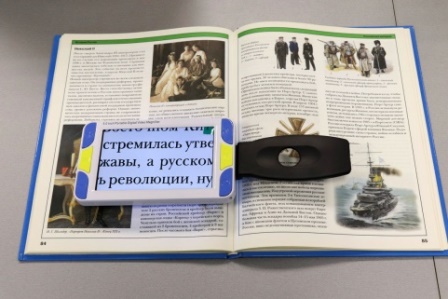 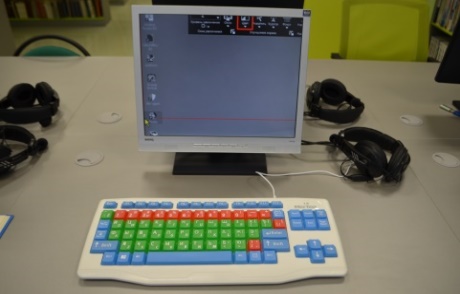 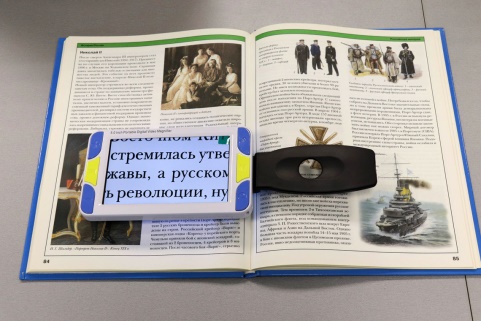 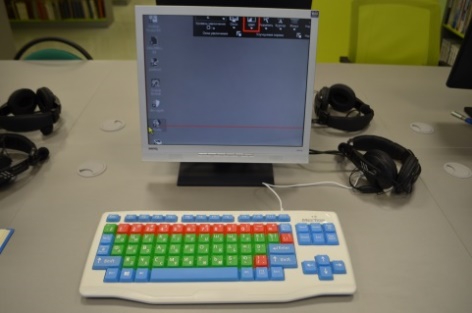 1 800 тыс. руб.
Муниципальная программа «Развитие культуры  в г. Магнитогорске»
Приобретение оборудования для слабовидящих детей
7
(ул. Галиуллина, 18А)
ПАРТИСИПАТОРНОЕ БЮДЖЕТИРОВАНИЕ
https://www.magnitogorsk.ru
ПРОЕКТ «Я ПЛАНИРУЮ БЮДЖЕТ»
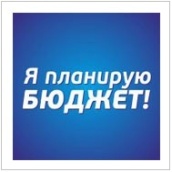 2019 г.
2020 г.
52 участника
38 инициатив
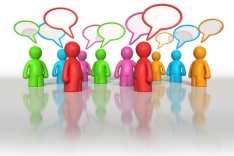 «Доступная баскетбольная площадка»
 
МОУ СОШ № 43, 
ул. Ярославского, д.2
1 800 тыс. руб.
Муниципальная программа «Развитие образования   в г. Магнитогорске»
8